2023 CaliforniaEconomic & Housing Market Forecast
Bridge Association of REALTORS®
October 26, 2022

Jordan G. Levine
Vice President & Chief Economist
California Association of REALTORS®
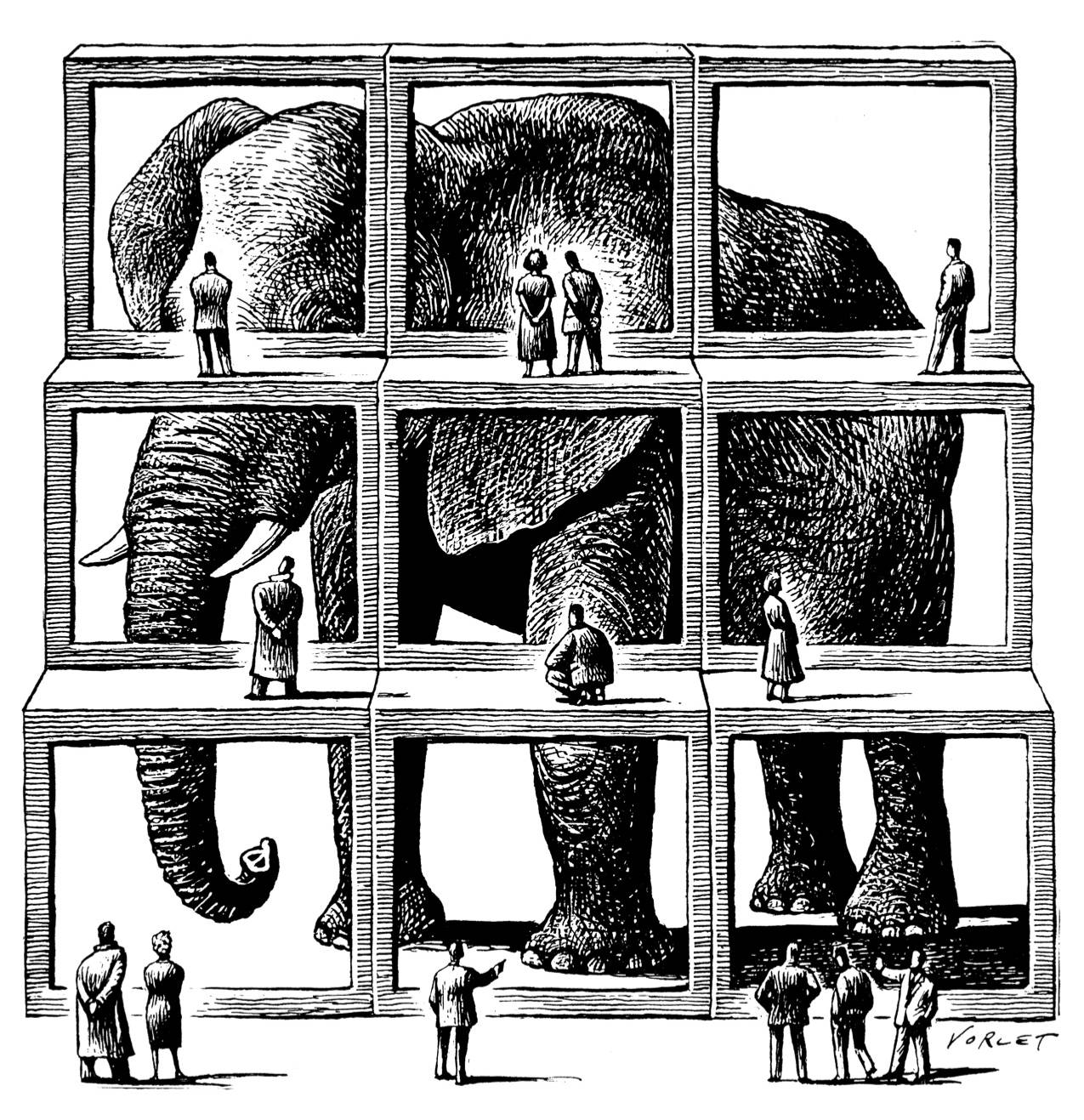 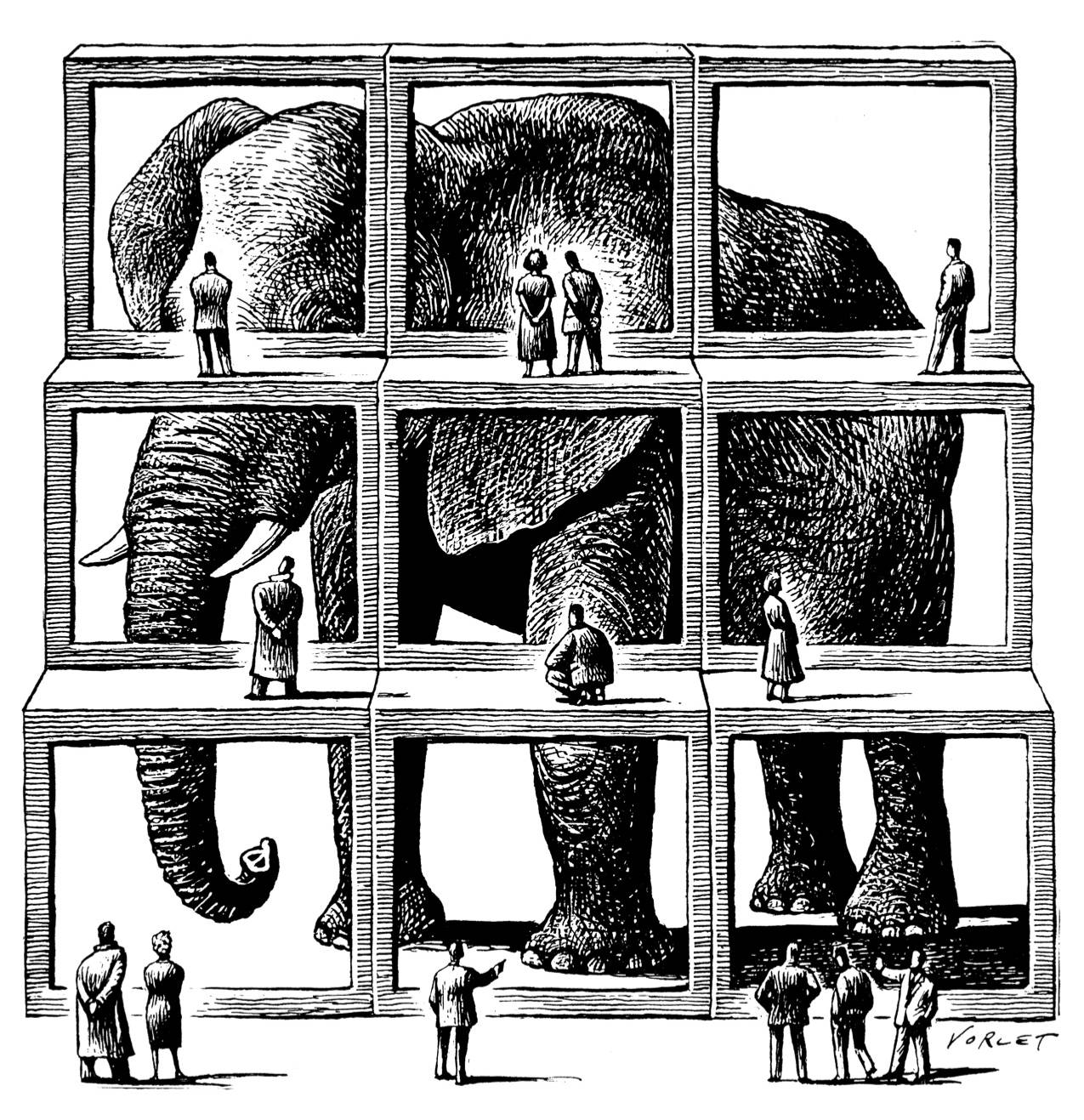 Context Matters
It’s not 2008 all over again
Market shifts are good for buyers
Cost of waitingcould be high
Biggest hit over shortest timeframe in California
-2.8 million jobs lost in 2 months time
Most high-wage industries insulated from COVID
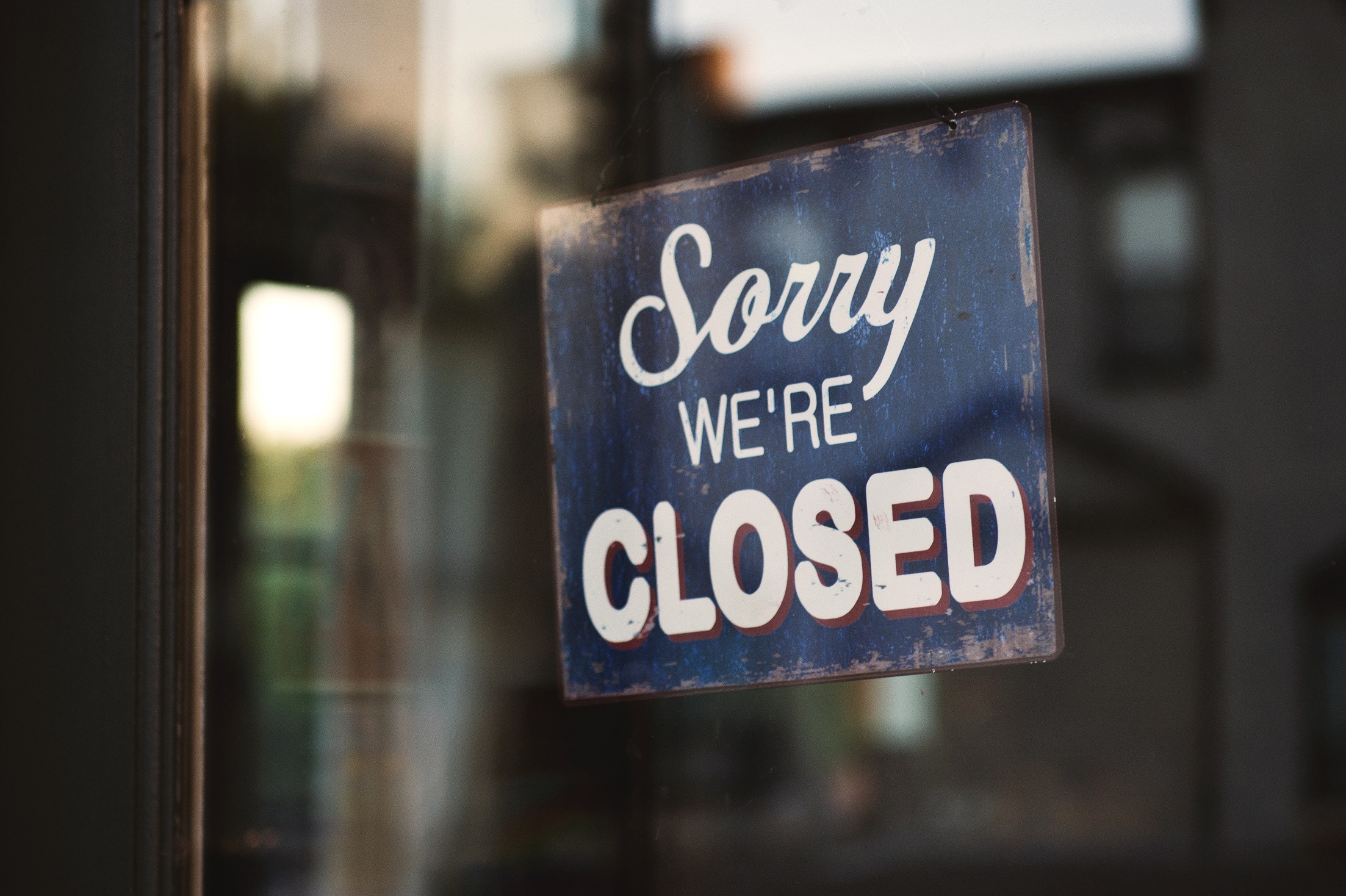 2/3 of buyers still work remotely at least part time
Do you currently work remotely?
(n=1,118)
Plays a big role in buyer’s decisions to move/buy
Did your ability to work remotely influence your decision on your current residence?
(n=710)
SERIES: 2022 Consumer Survey
SOURCE: CALIFORNIA ASSOCIATION OF REALTORS®
Interest rates fell to the lowest level in over 50 years
More buying power for buyers (given to  sellers…)
Mortgage applications at highest level in a decade
First-time buyers rose to highest level in a decade
Not just primary residences, a lot of second homes
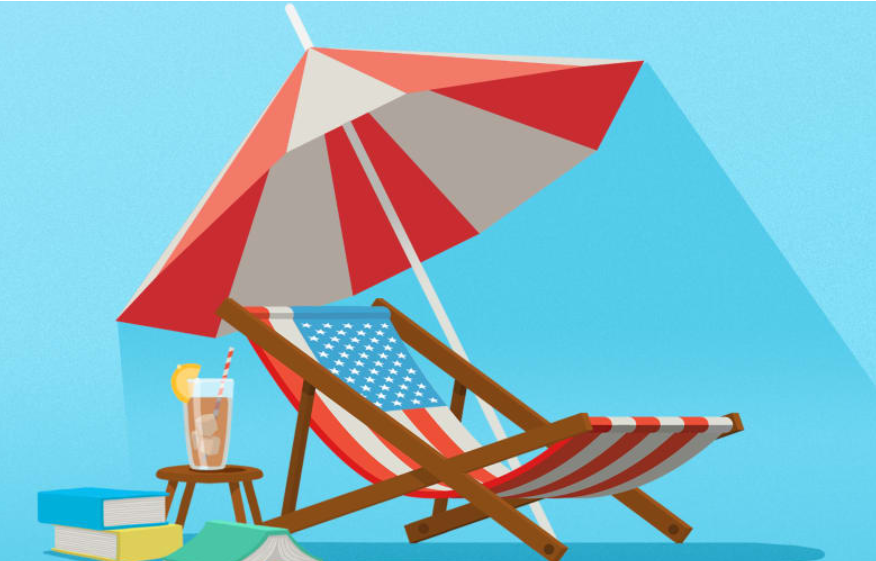 [Speaker Notes: Demand for vacation homes or second homes remain elevated in 2021, as work-from home policies solidified while mortgage rates continue to stay low by historical standards. The share of vacation/second home sales continues to rise in 2021 and surges to the highest level in nine years. Despite an improvement in the pandemic situation, more employers began to adopt permanent remote working policies that allow employees to work further away from the office. Many workers who have this flexibility chose to live in resort communities in search of more space and a healthier lifestyle.]
California sales shot up—rising to 12-year high
Tope end of the market shot through the roof too!
SERIES: Percent Change in Sales
SOURCE: CALIFORNIA ASSOCIATION OF REALTORS®
Bay Area is a microcosm of the state
Similar story for the region by segment
Unsold inventory fell to all-time low of 1.2 months
[Speaker Notes: Note: “Unsold Inventory Index” represents the number of months it would take to sell the remaining inventory for the month in question. The remaining inventory for the month is defined as the number of properties that were “Active”, “Pending”, and “Contingent” (when available) and divide the sum by the number of “Sold” properties for the month in question.]
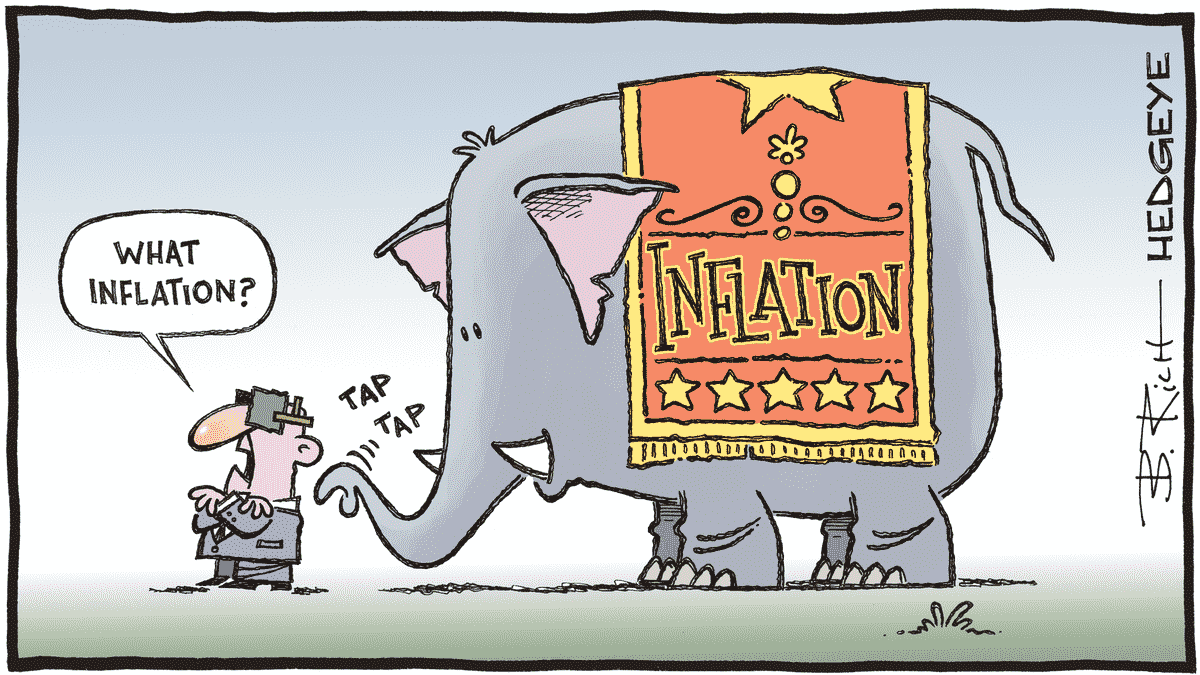 Consequences of the supply/demand imbalance
Homes were selling more quickly than ever before
Vast majority of homes selling over asking price
Bay Area was even more competitive
hi demand + no supply + low rates = higher prices
Even the cheaper areas are expensive now
We also pumped a ton of money into the system
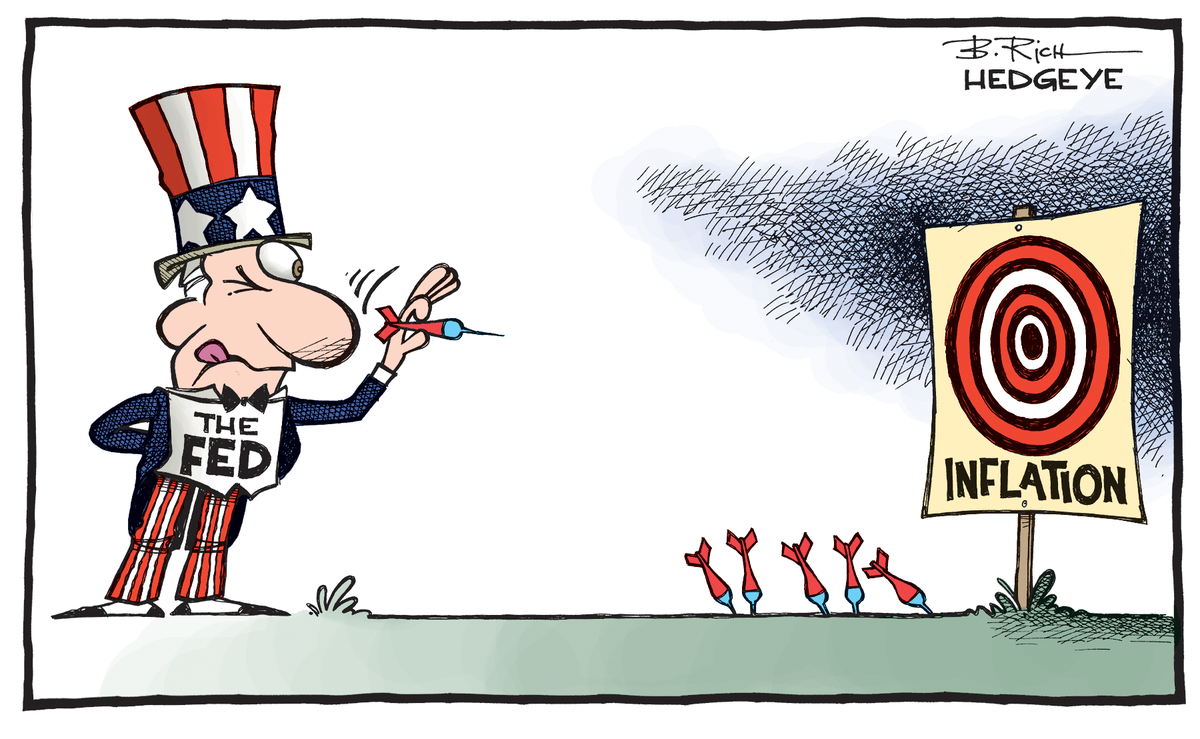 Fed not taking their foot off the gas any time soon
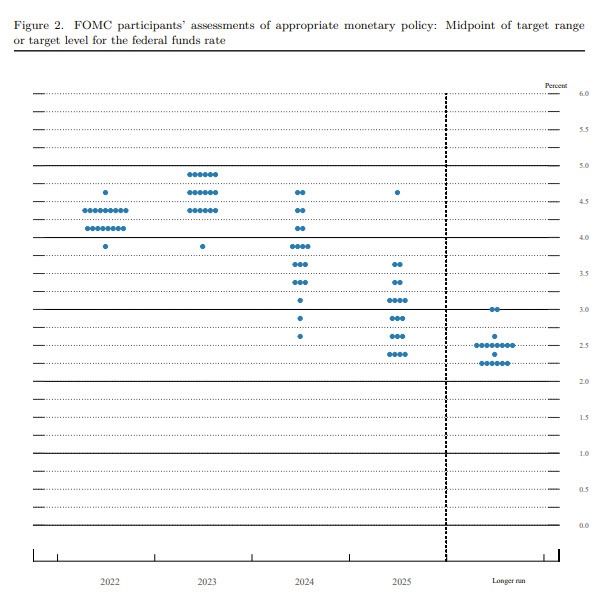 4.6% Fed Funds Rate – Up From 3.8% in June 2022
Fed’s war on inflation hurts purchasing power
SERIES: Fed Funds Rate, Fed’s Dot Plot
SOURCE: Federal Reserve, the Wall Street Journal
Effect of rising rates on mortgage payments
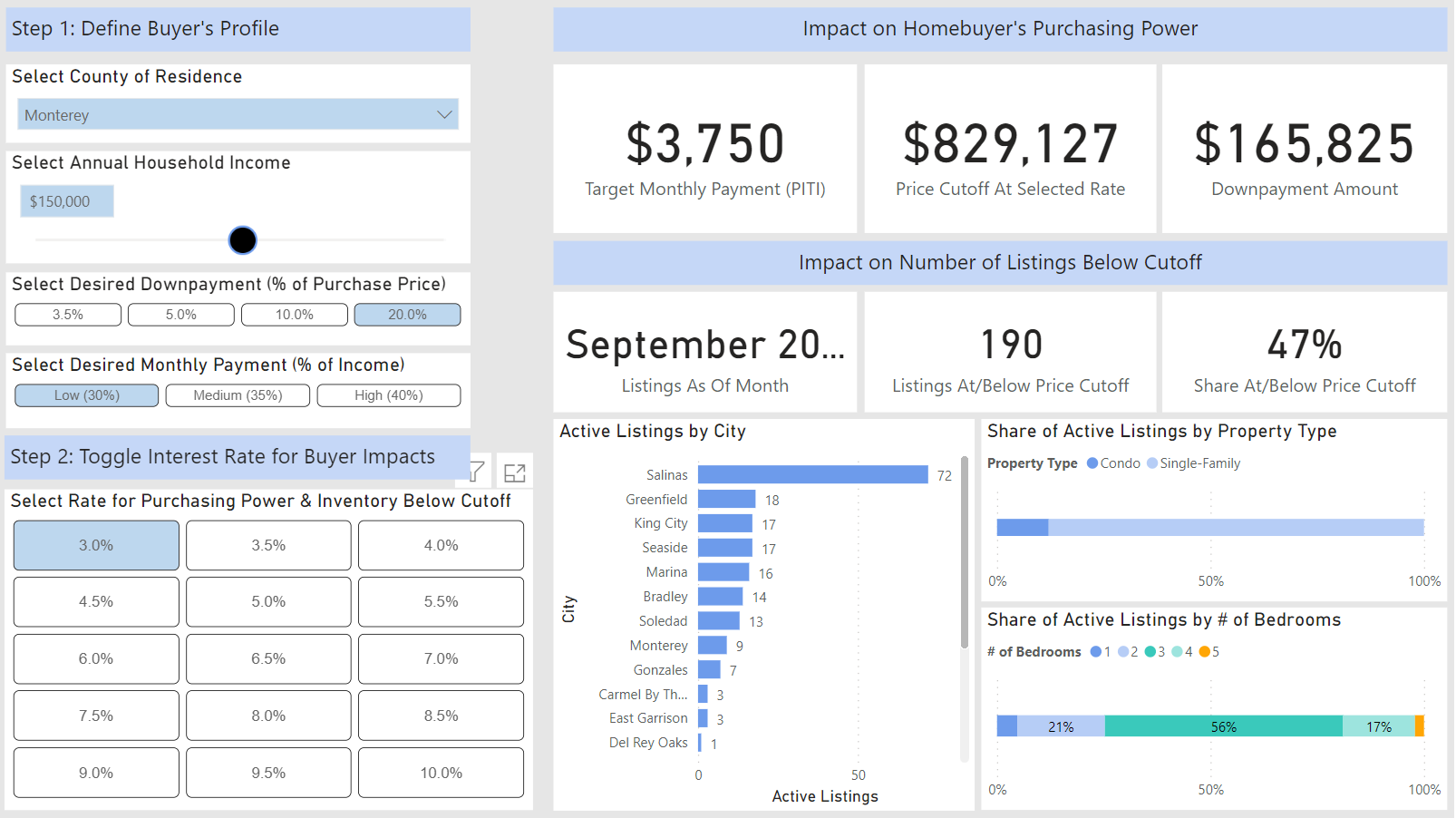 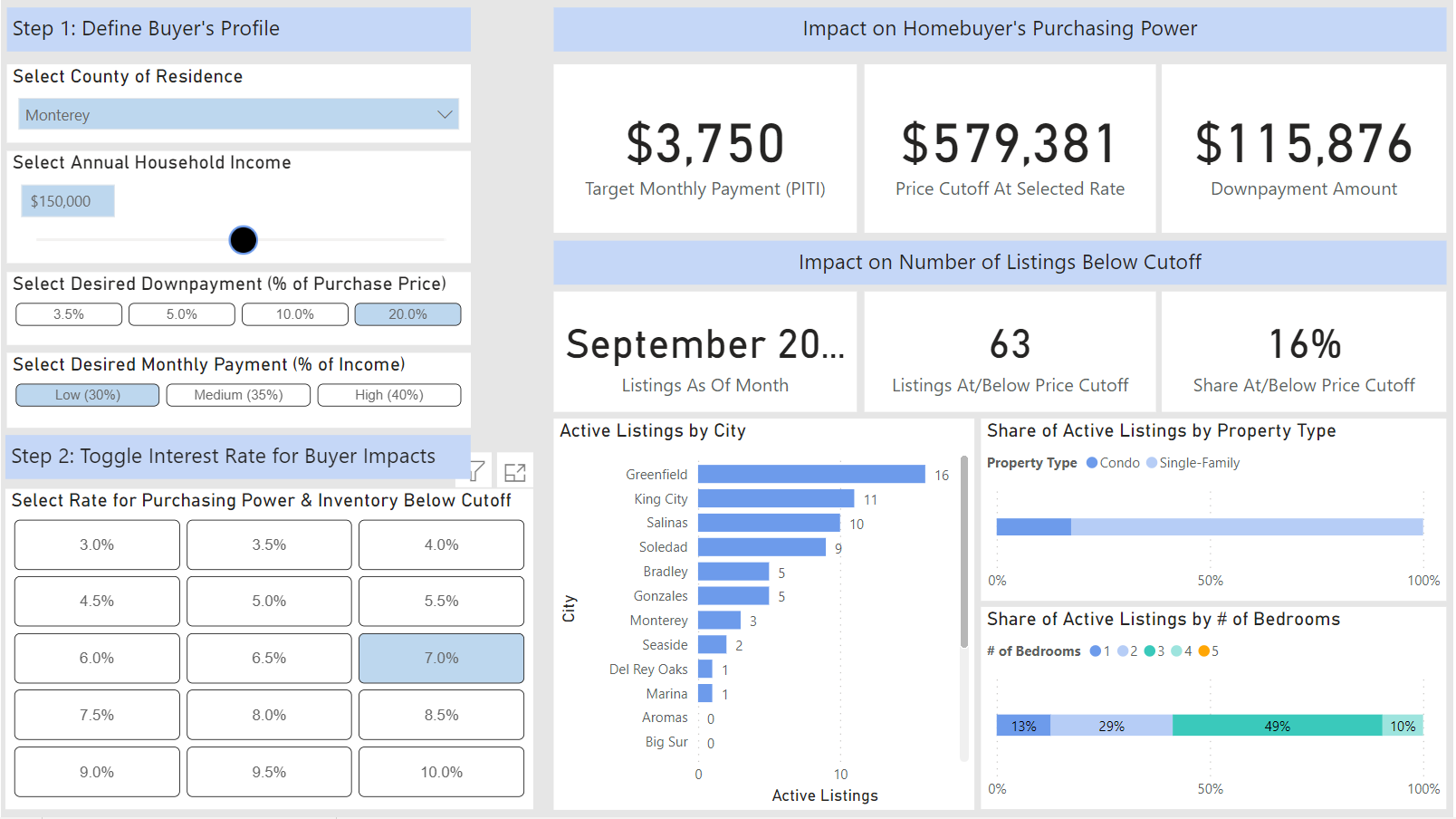 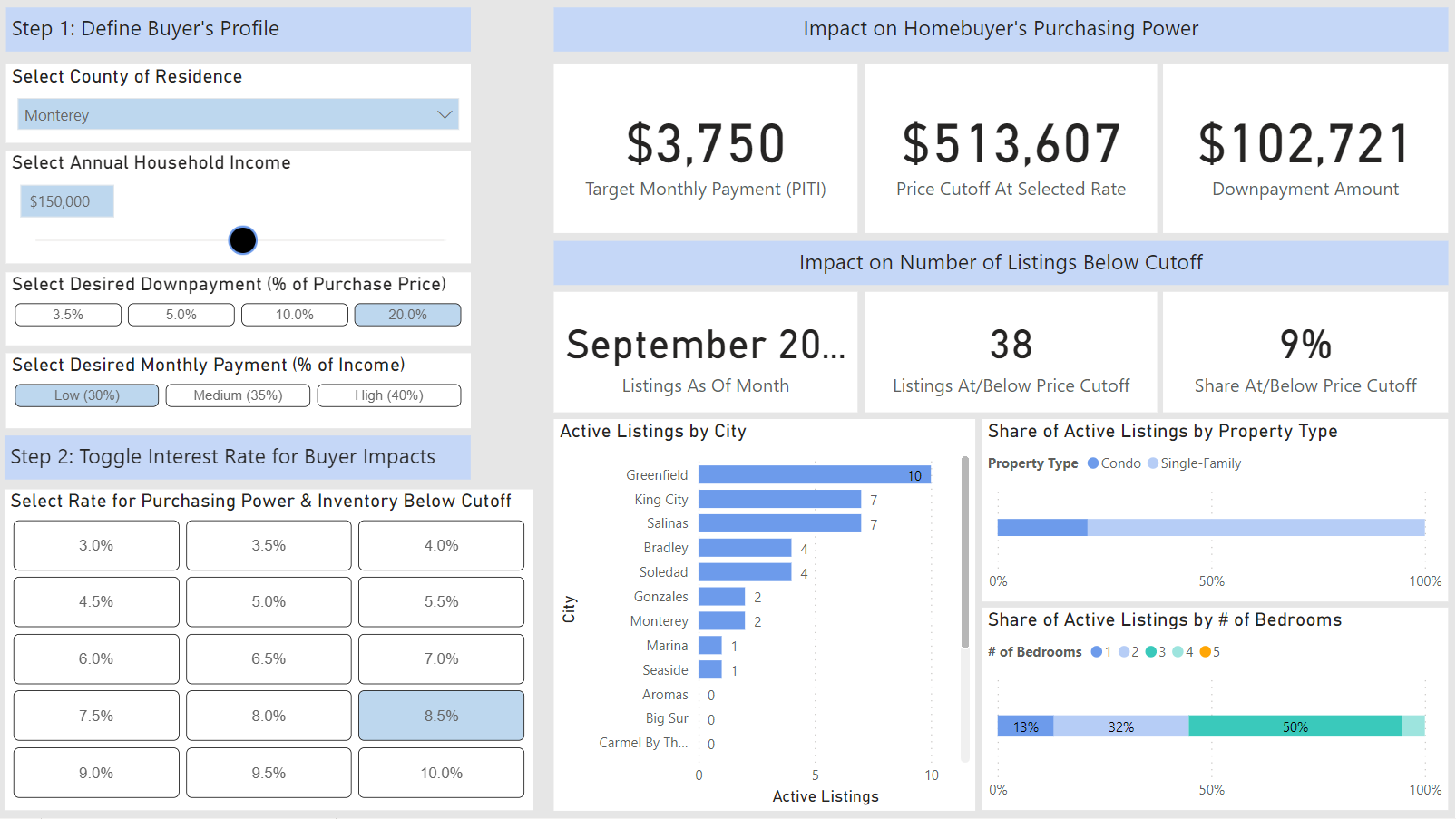 Slower prices canceled out by higher rates
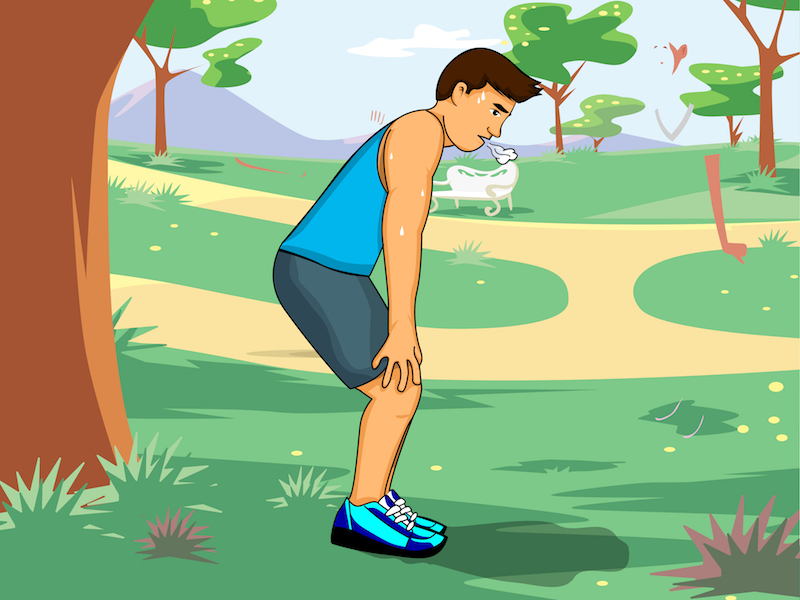 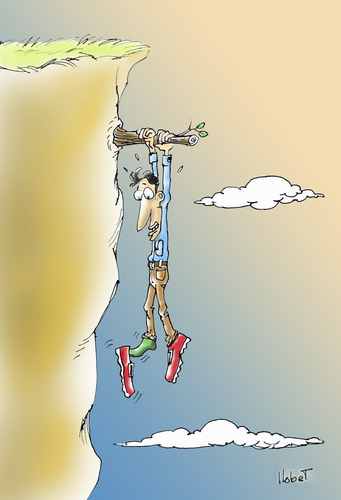 A big chunk of this is econ 101 stuff…
The Bay Area is also a good example of this
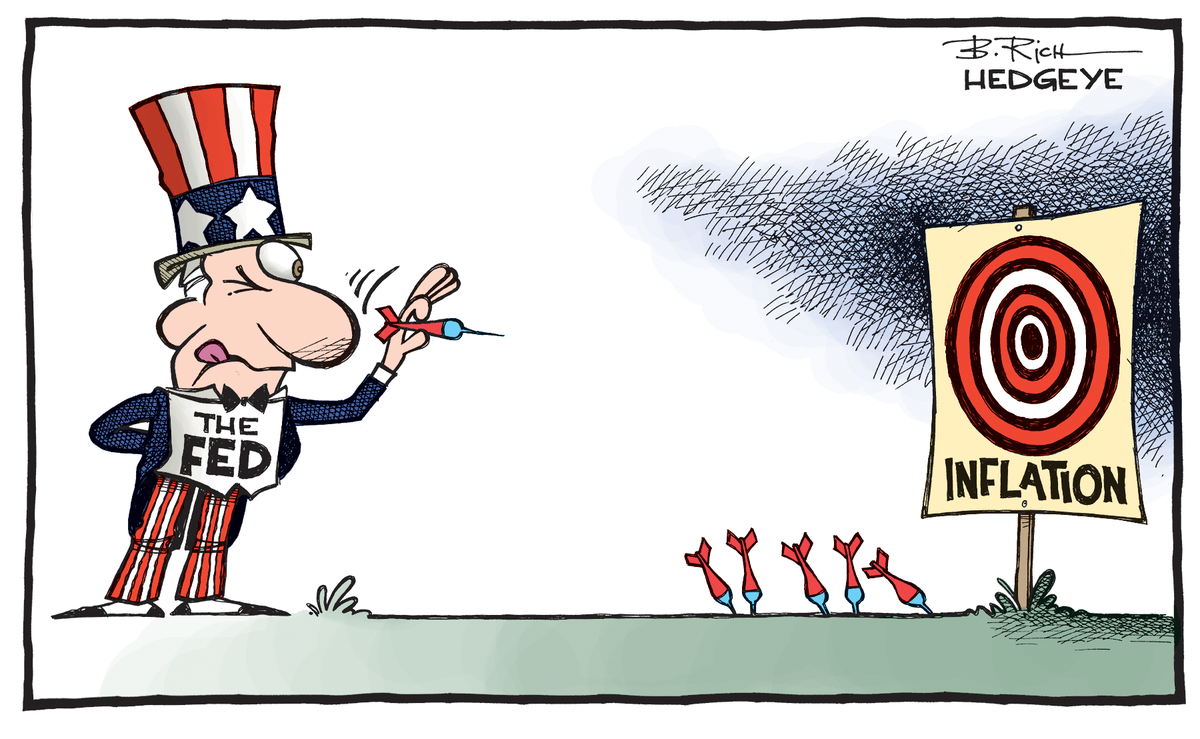 Likely rising higher unless deeper recession arrives
SERIES: Fed Funds Rate, Fed’s Dot Plot
SOURCE: Federal Reserve, the Wall Street Journal
First-time buyers struggling to make numbers pencil
SERIES: 2021 Housing Market Survey
SOURCE: CALIFORNIA ASSOCIATION OF REALTORS®
Demand slips, but not too scary beside 2016-2019
Sales hovering in the 300,000 range for now
page
40
SERIES: Sales of Existing Single Family Homes
SOURCE: CALIFORNIA ASSOCIATION OF REALTORS®
[Speaker Notes: *Sales are seasonally adjusted and annualized]
Investors are back to rentals as moratoriums expire
Rent
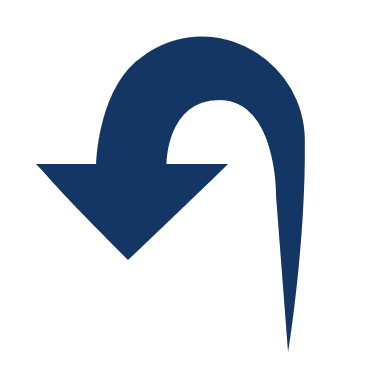 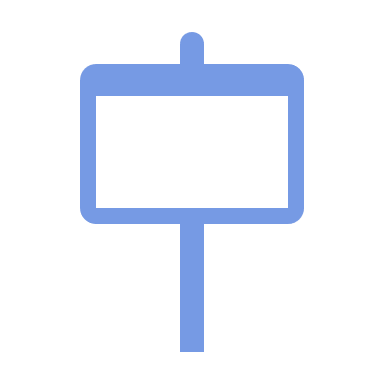 Vs.
Flip
2014: 30%
2015: 26%
2016: 20%
2017: 24%
2018: 26%
2019: 18%
2020: 27%
2021: 29%
2022: 18%
2014: 70%
2015: 74%
2016: 80%
2017: 76%
2018: 74%
2019: 82%
2020: 73%
2021: 71%
2022: 82%
SERIES: 2022 Housing Market Survey
SOURCE: CALIFORNIA ASSOCIATION OF REALTORS®
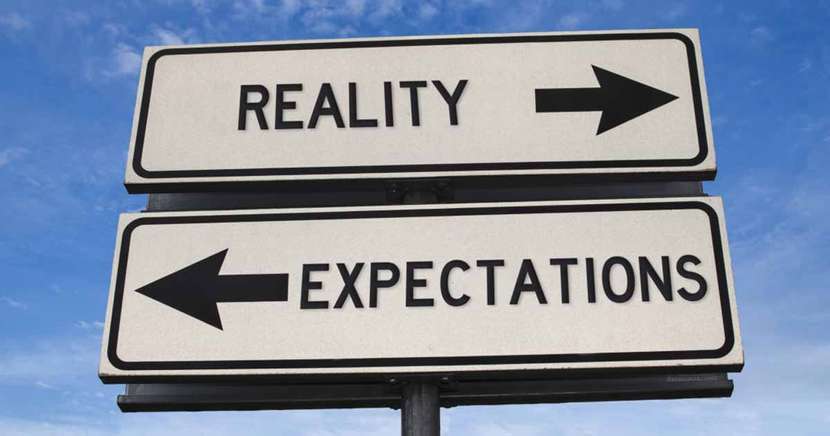 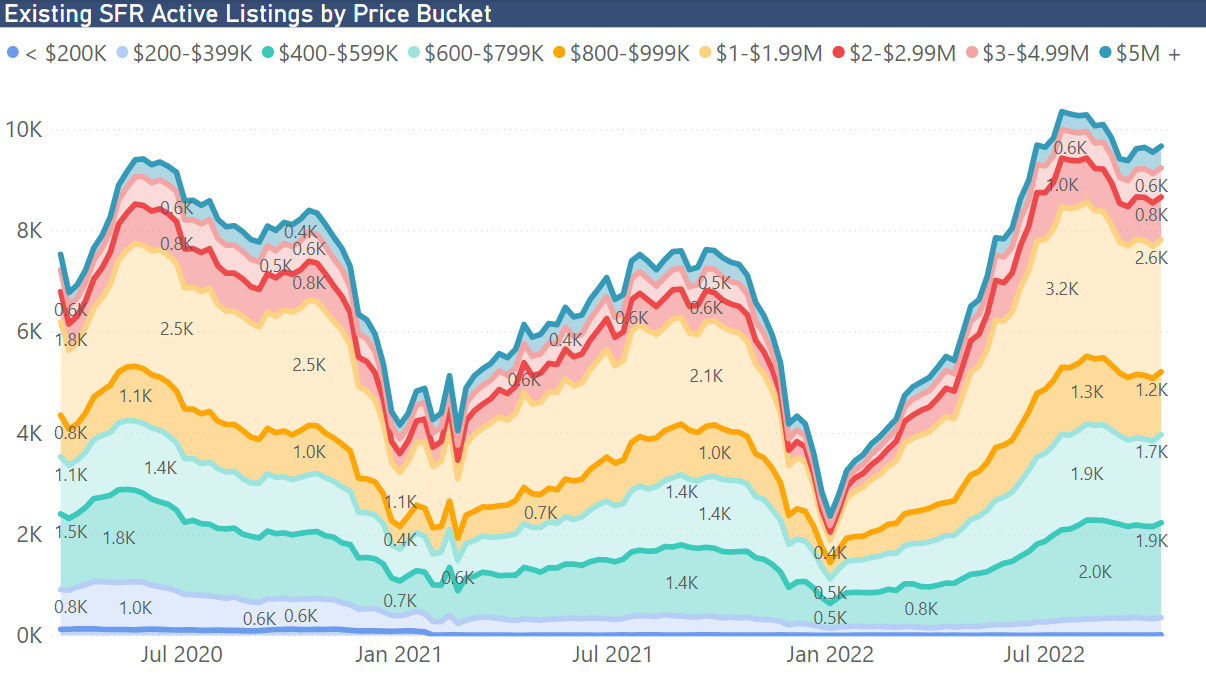 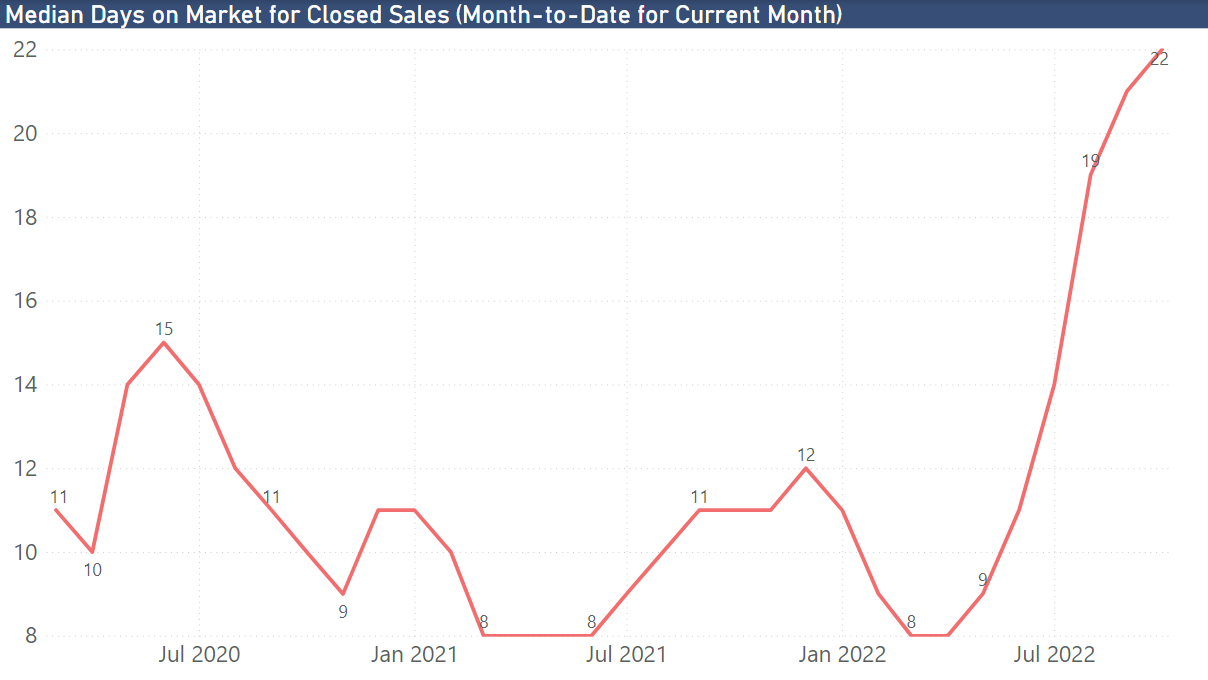 page
44
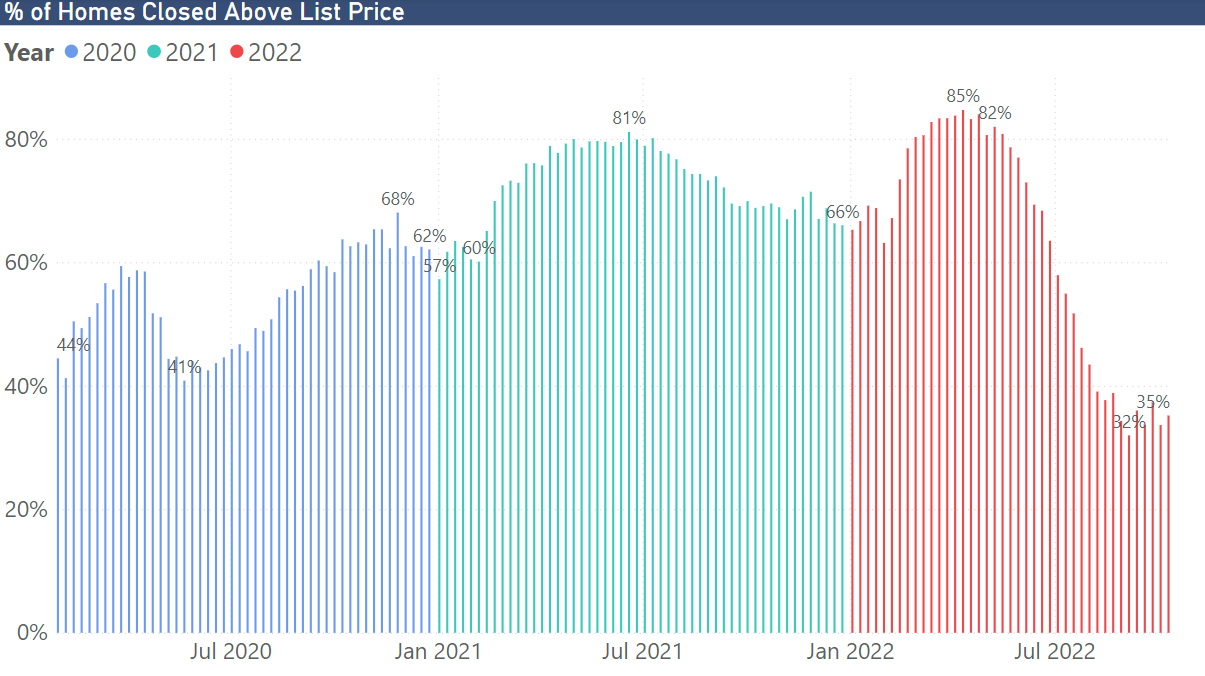 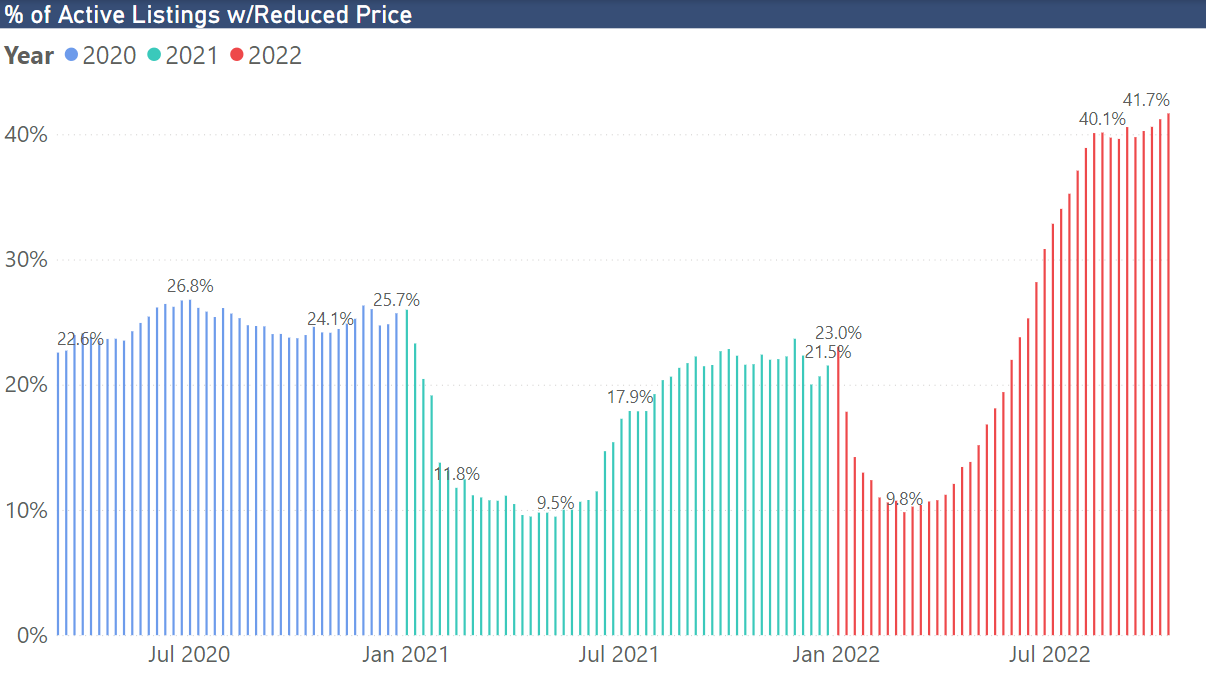 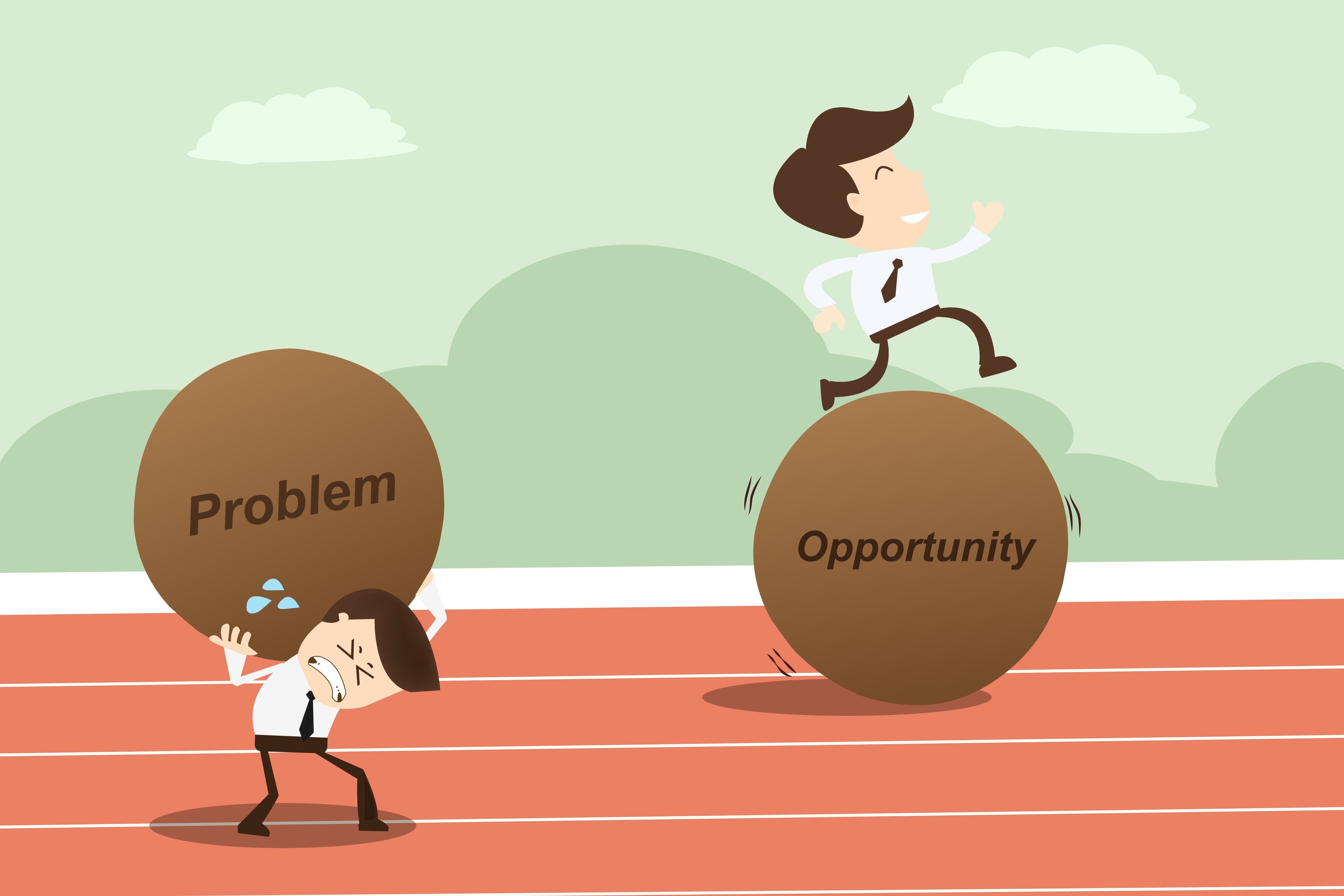 California doing better on delinquency than the rest
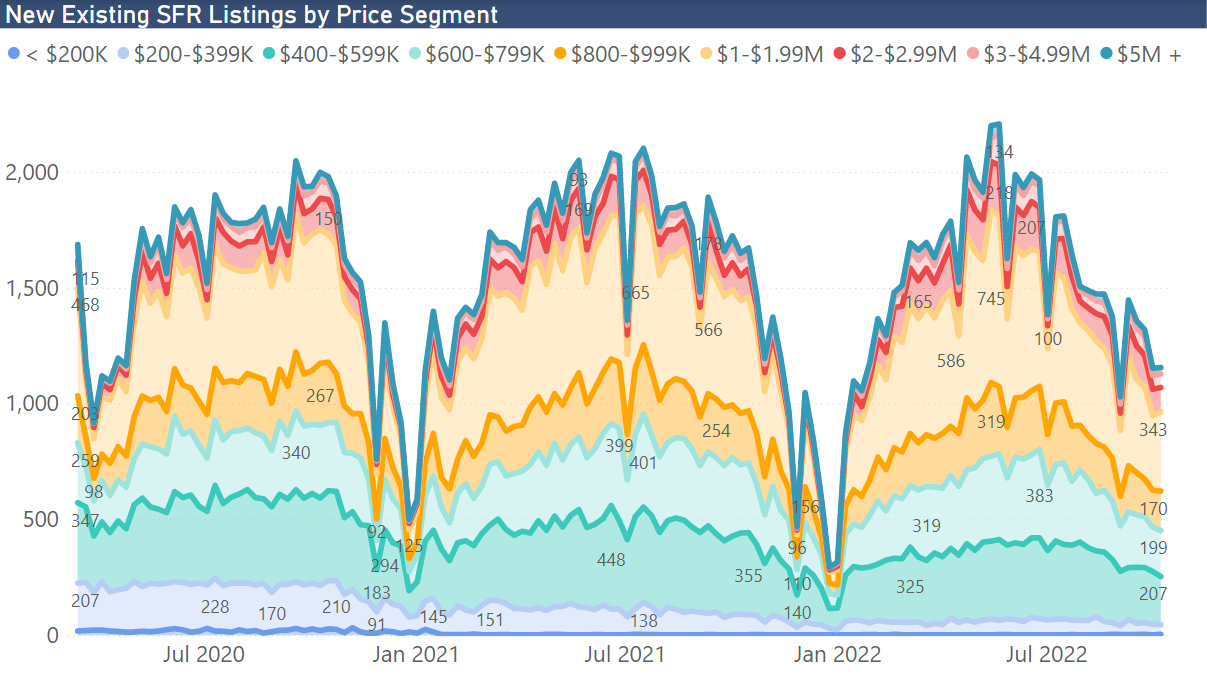 Rates still low by historical standards, and set to rise
SERIES: Fed Funds Rate, Fed’s Dot Plot
SOURCE: Federal Reserve, the Wall Street Journal
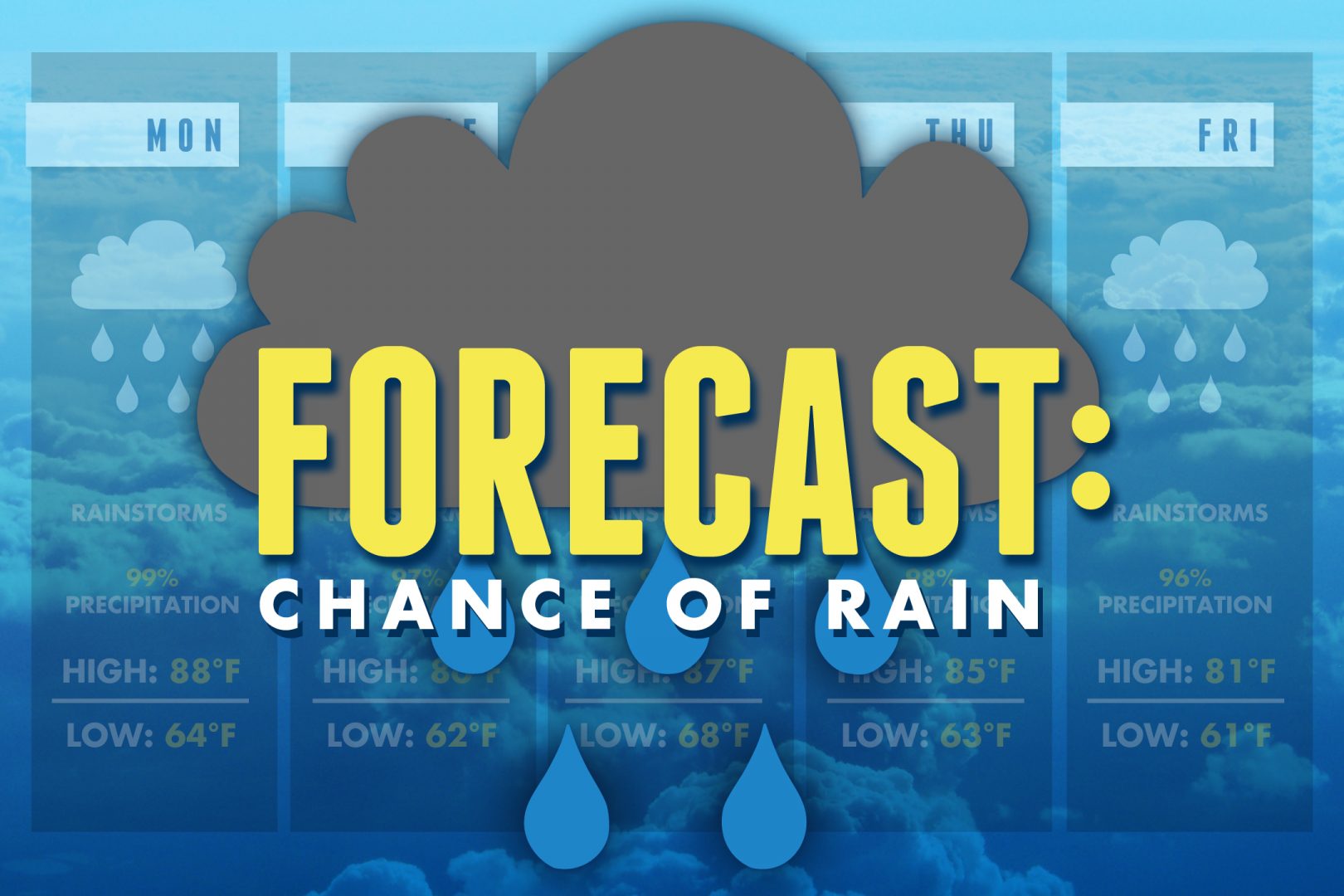 U.S. economic outlook
California housing market outlook
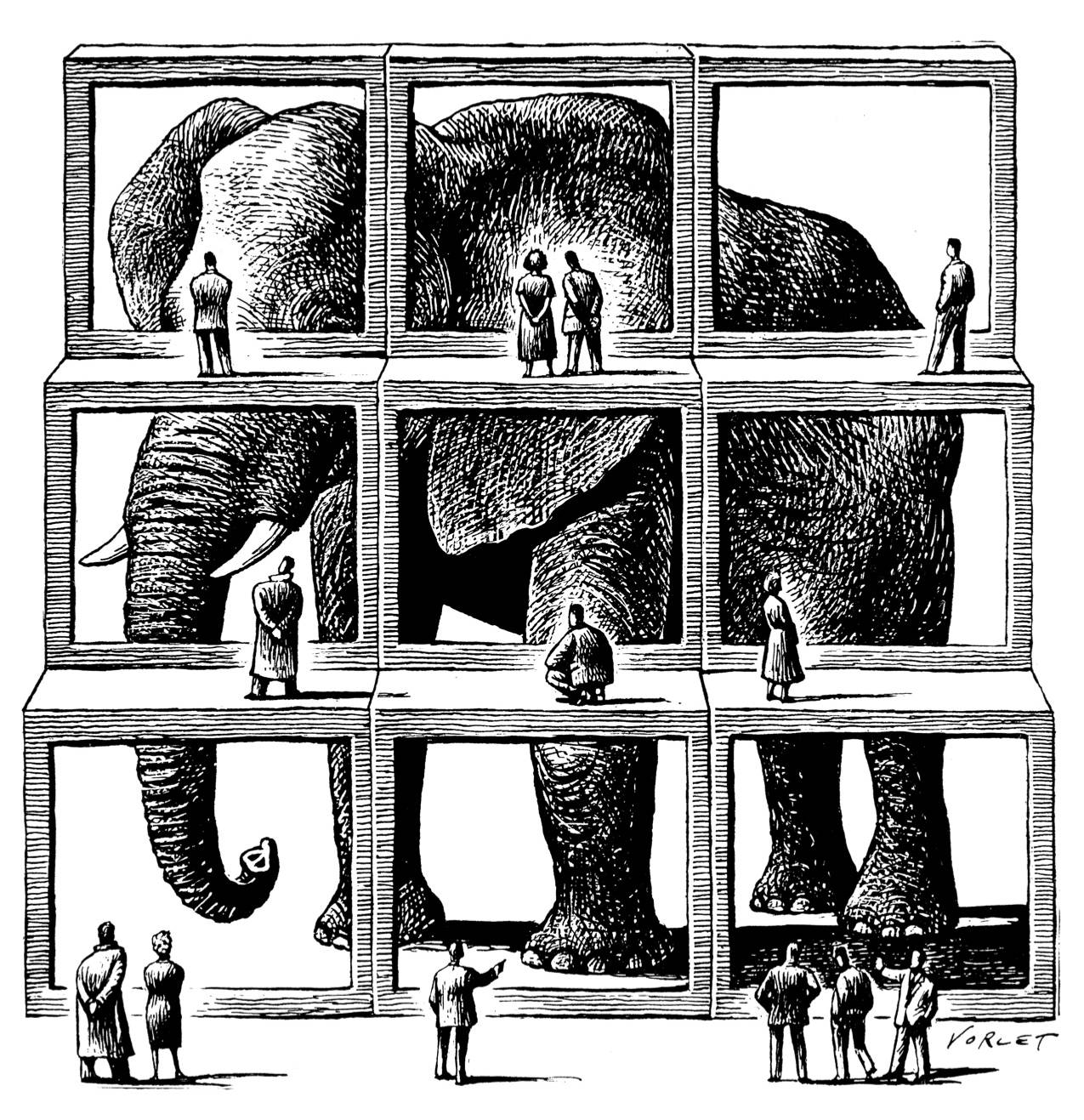 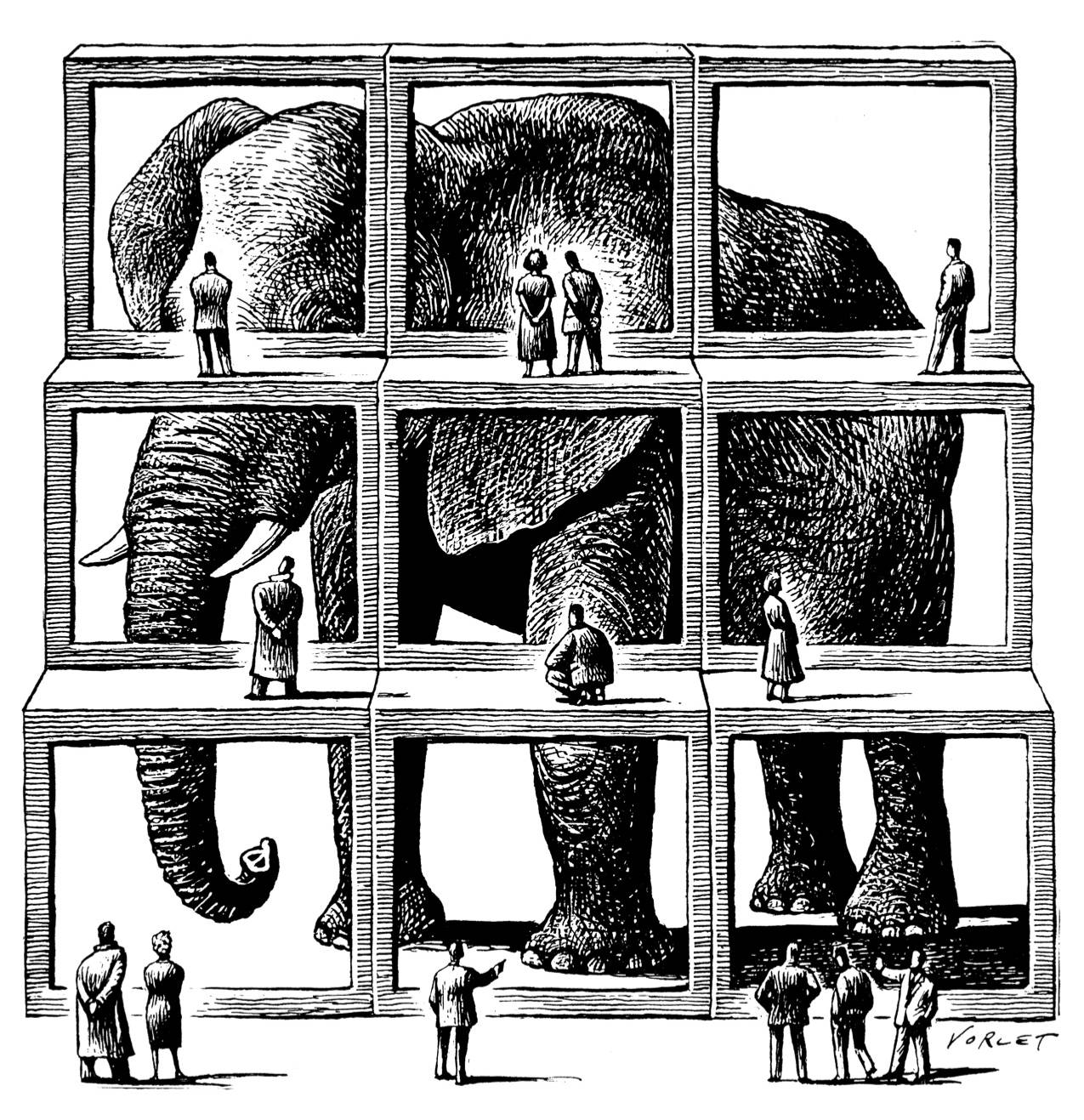 Thank You
This presentation can be found on 
www.car.org/marketdata
 Speeches & Presentations
jordanl@car.org